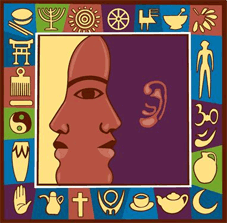 Cultura y Salud
Sistemas y símbolos

Por: Lyann Leguísamo
“Conjunto de conocimientos, ideas, tradiciones y costumbres que caracterizan a un pueblo, a una clase social, a una época.”
Según la Unesco:
“La cultura… puede considerarse…como el conjunto de los rasgos distintivos, espirituales y materiales, intelectuales y afectivos que caracterizan una sociedad o un grupo social. Ella engloba, además de las artes y las letras, los modos de vida, los derechos fundamentales al ser humano, los sistemas de valores, las tradiciones y las creencias.”
Cultura es...
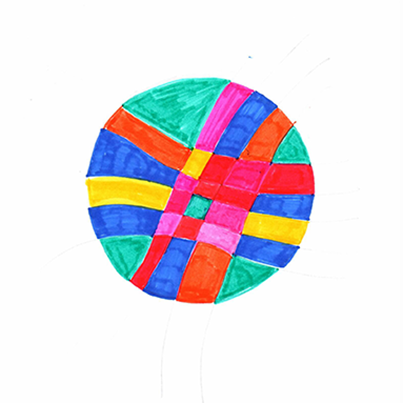 Características en común:
Universalidad
Fenómeno Gregario
Búsqueda del Equilibrio
Interseccionalidad
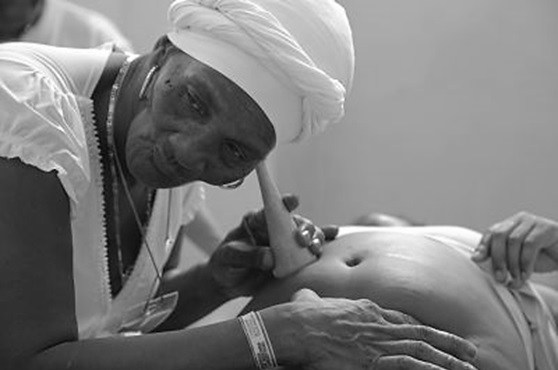 Parteras del Tradicionales del Pacífico
Primer Festival de Memoria Ancestral
Funciones de la cultura en la salud
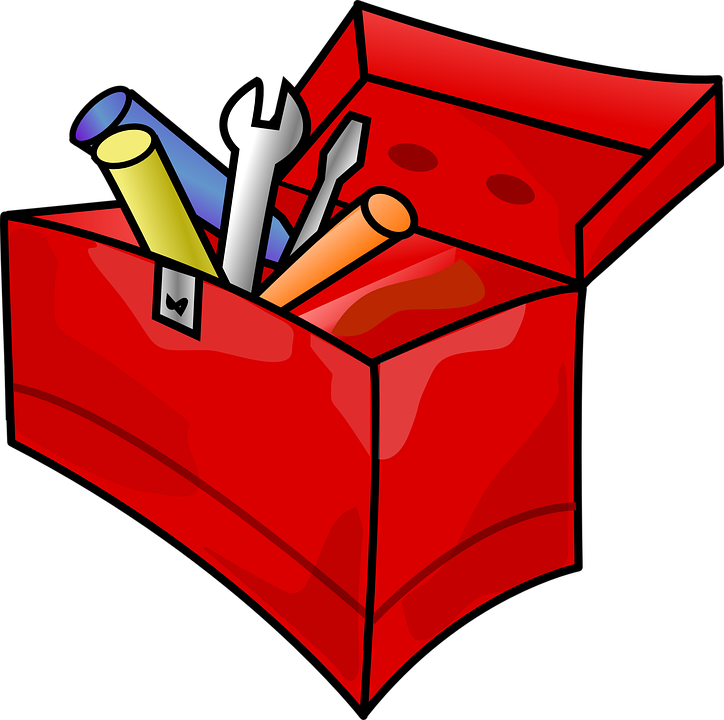 Sensibilizadora: campañas de comunicación, diálogo intercultural, integración, creación de políticas públicas.
Terapeútica: Arteterapia, Terapia de la Risa.
Portadora de saberes: tradiciones, 
Relacionados: prevención, seguridad alimentaria, higiene